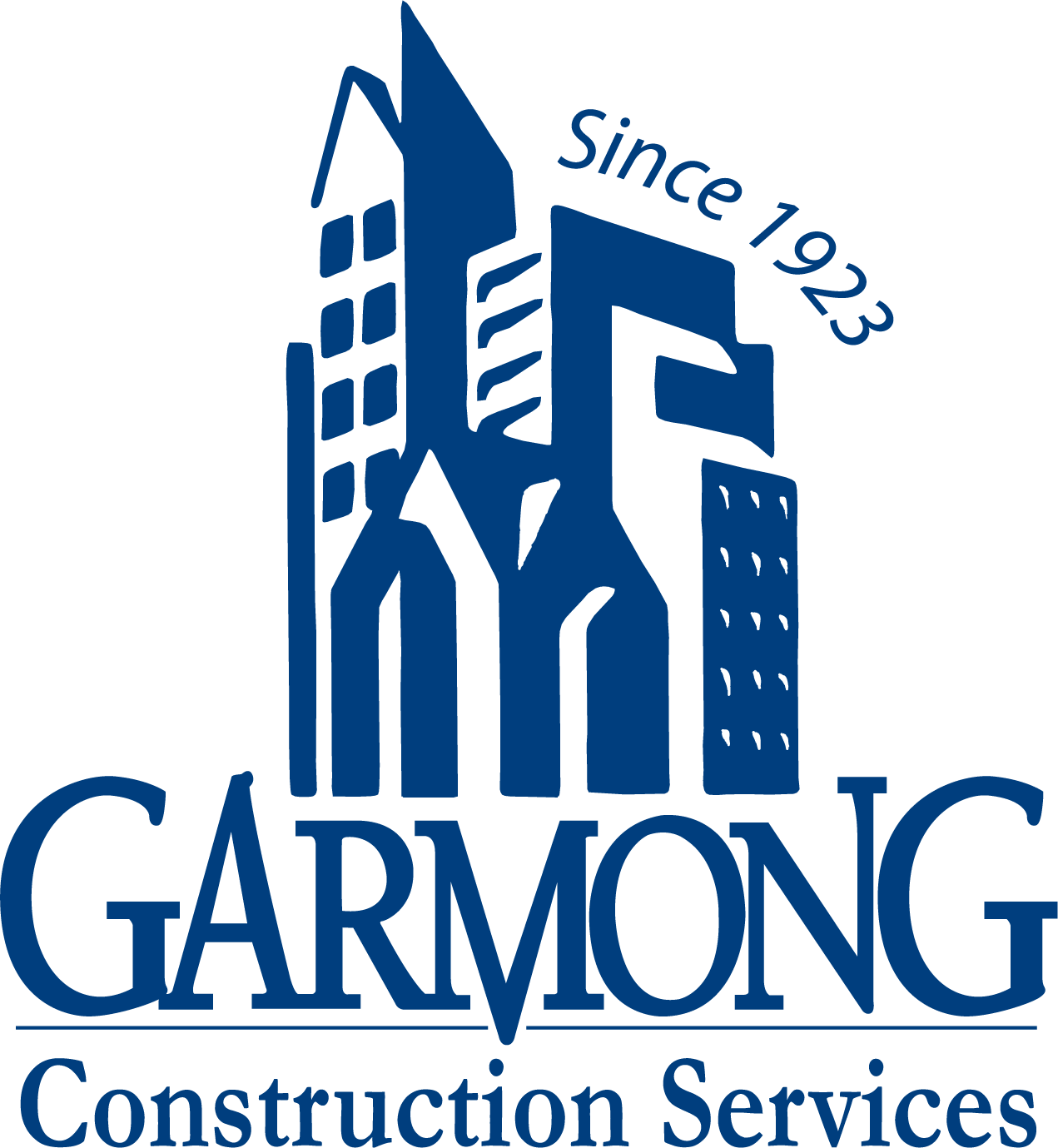 TERRE HAUTE CONVENTION CENTER
	CONSTRUCTION UPDATE
November 2021
CONSTRUCTION OVERVIEW
Budget:	
Current GMP amount is $27,075,034 (as of November 17, 2021)
Changes from previous GMP: CO NO. 13; $78,175
Schedule: 
Project is on schedule. Original substantial completion date is April 27, 2022
Anticipated new substantial completion date is March 1, 2022.
Design:
No plans received to date on museum
CONSTRUCTION OVERVIEW
Recent progress:
Convention Center 
Restroom ceramic tile and floor tile complete
Kitchen flooring 
Ceiling grid
Wood paneling 
Fabric panels
Terrazzo flooring 
Toilet partitions
Plumbing fixtures
Lighting fixtures
Sliding entrance doors
Glass canopy
Parking Garage 
Light fixture installation
Traffic coating
Painting
Elevator installation nearing completion
CONSTRUCTION OVERVIEW
Upcoming activities:
Convention Center
Operable partitions
Interior glass and glazing
Complete terrazzo flooring
Decorative handrail 
Carpet
Complete wood paneling 
Countertops and vanities 
Parking lot asphalt
Kitchen equipment installation
Toilet accessories 
Limestone for signs 
Connector weather tight
Parking Garage 
Substantial completion of garage
RECENT PROGRESS – Convention Center – November 2021
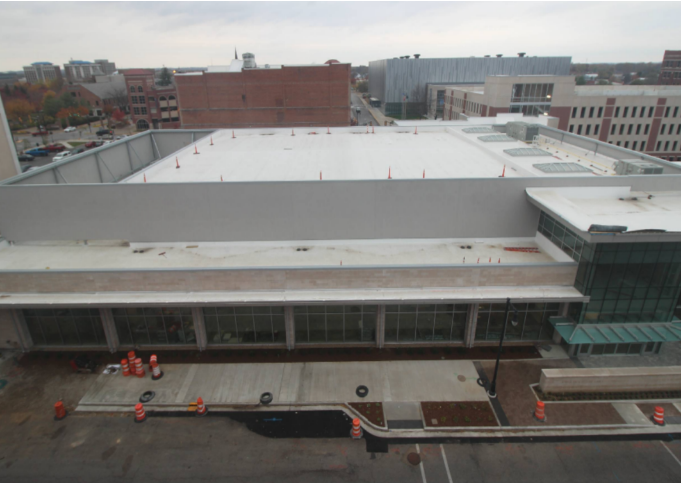 RECENT PROGRESS – South Elevation
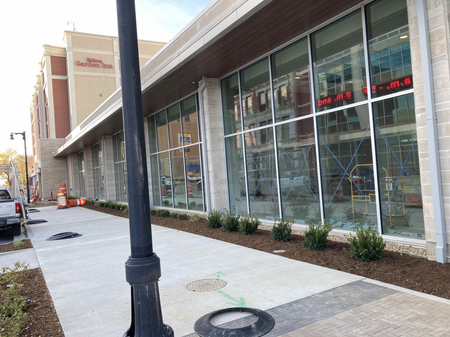 RECENT PROGRESS – Main entrance
RECENT PROGRESS – East Elevation
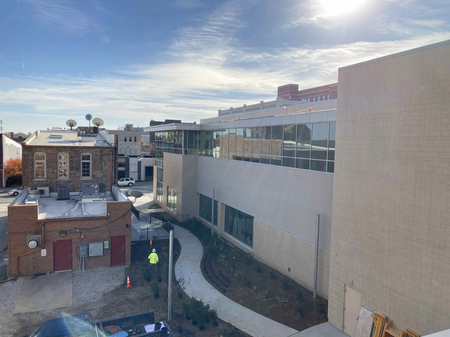 RECENT PROGRESS – Ballroom
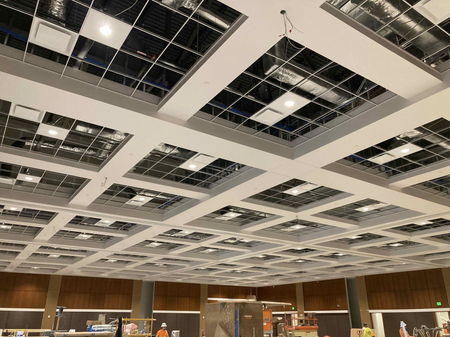 RECENT PROGRESS – Pre-function Area
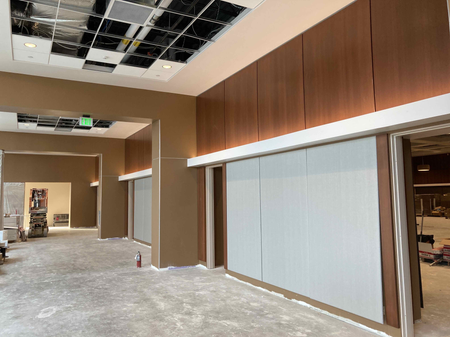 RECENT PROGRESS – Lobby
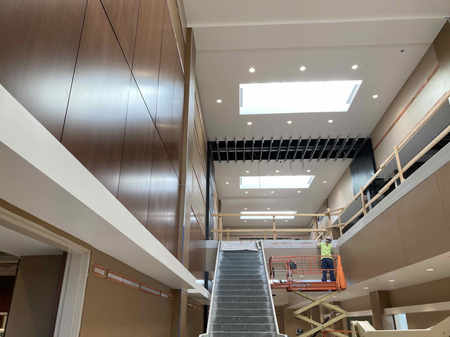 RECENT PROGRESS –Kitchen
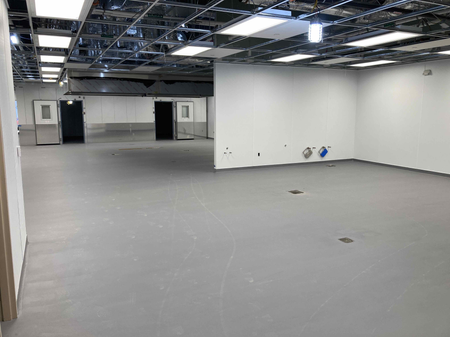 RECENT PROGRESS – Restrooms
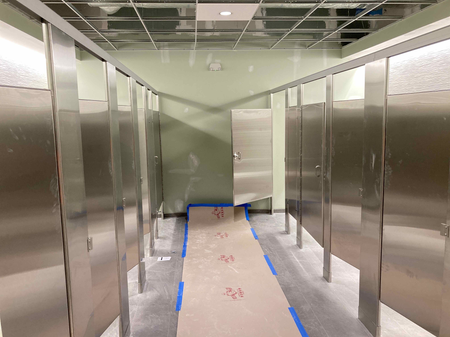 RECENT PROGRESS – Terrazzo Flooring Installation
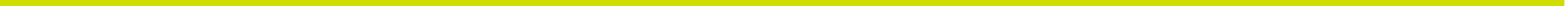 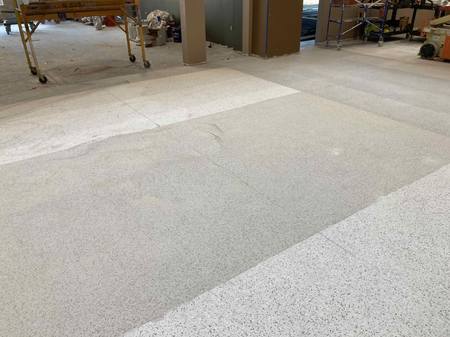 RECENT PROGRESS – Main Entry Sliding Doors
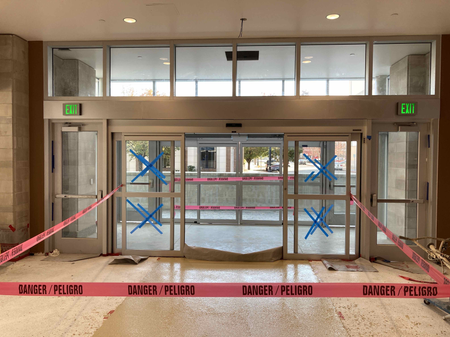 RECENT PROGRESS – Glass Canopy at South Entrance
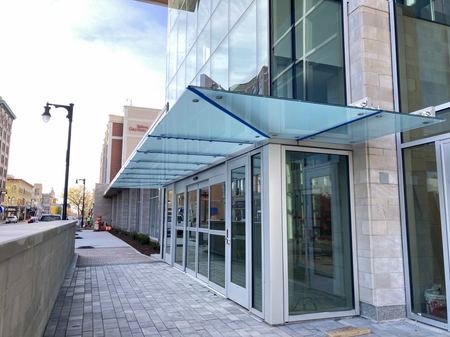 RECENT PROGRESS – Landscaping
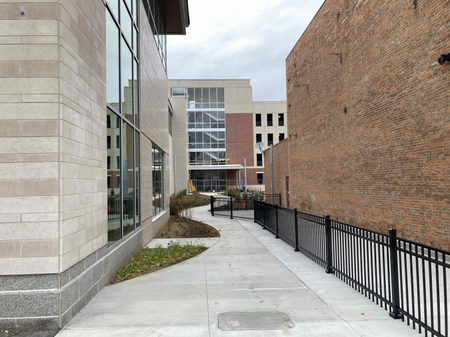 RECENT PROGRESS – Parking Garage West Elevation
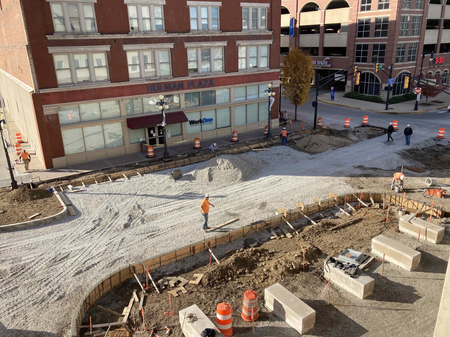 RECENT PROGRESS – Parking Garage South Entrance Sidewalk and Paver Location
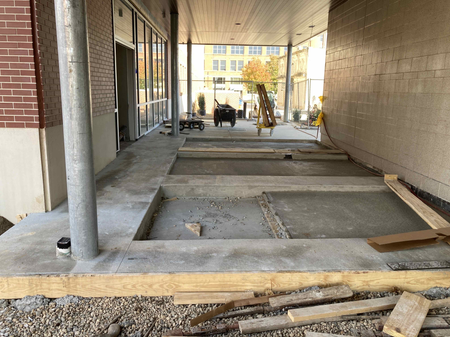 RECENT PROGRESS – Parking Garage 5th Floor Traffic Coating
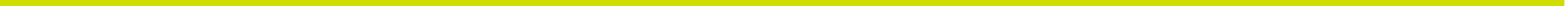 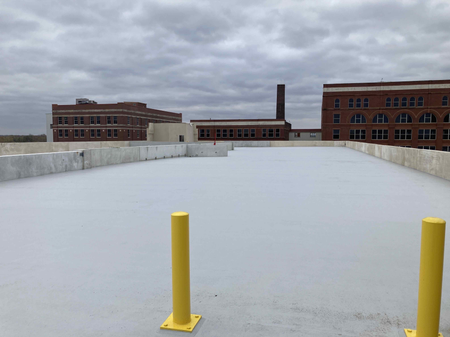 RECENT PROGRESS – HGI Connector EIFS Installation
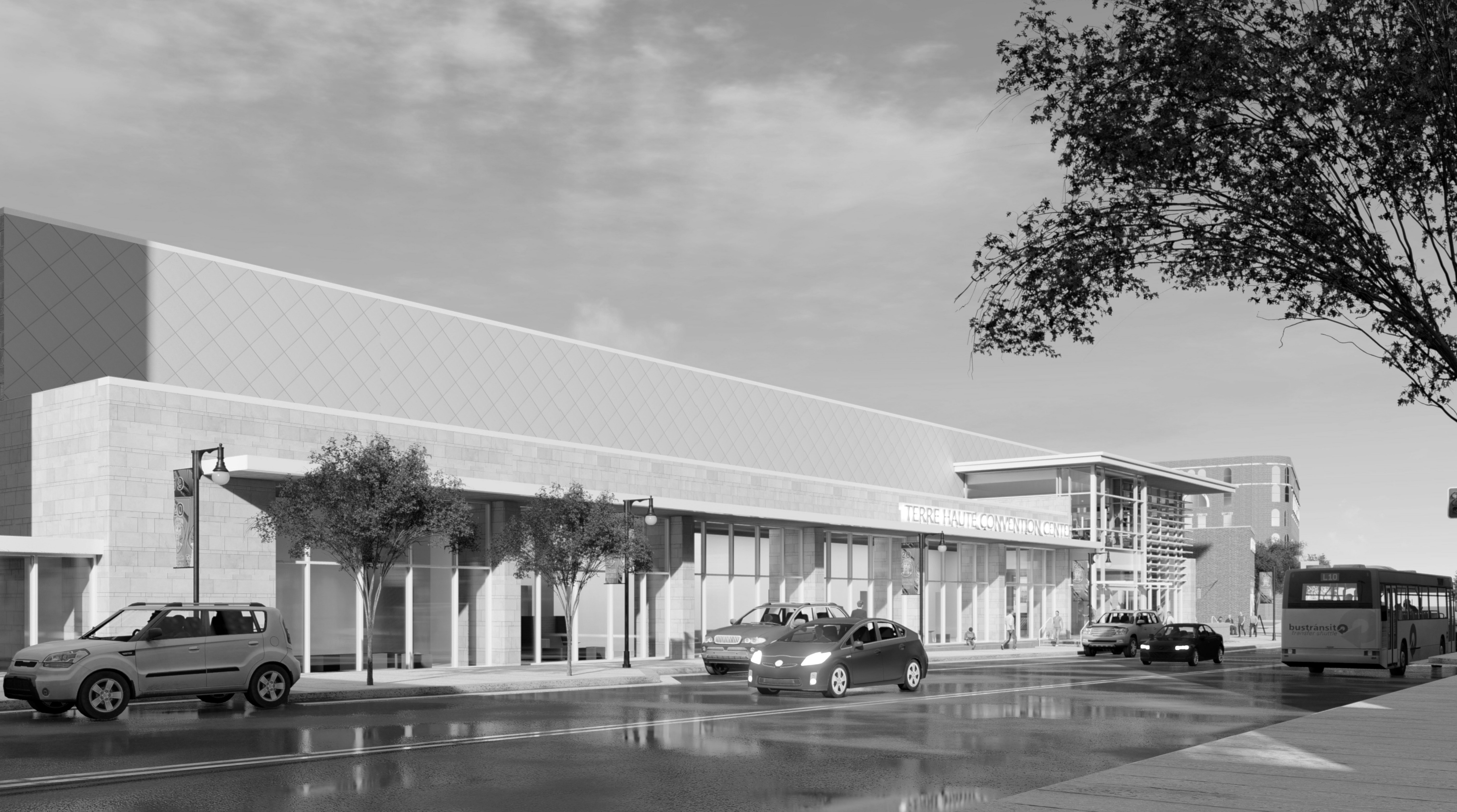 QUESTIONS?